Государственное бюджетное дошкольное образовательное учреждение детский сад 32 общеразвивающего вида с приоритетным осуществлением деятельности по художественно-эстетическому развитию детей Калининского района  Санкт - Петербурга
Любимый город – Санкт-Петербург

Воспитатель: Сиухина Т.И.
Основные цели:
1. Через знакомство детей с историей возникновения и развития города формировать у детей нравственные черты (доброту, отзывчивость, сопереживание) 
2.При этом объяснять детям, что город создавался как защита русских земель, подчеркивать нравственную сторону (почему строили, зачем, как строили) . Подчеркнуть, что люди строили город с любовью. 
3. Развитие познавательной деятельности, речи через историю СПб. 
4. Формирование представления о понятии истинного петербуржца. (Воспитание культуры поведения)
Санкт-Петербург
Пётр 1
Петропавловская крепость
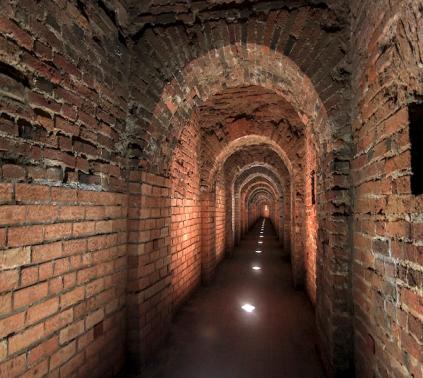 Иоанновский мост, памятник зайцу
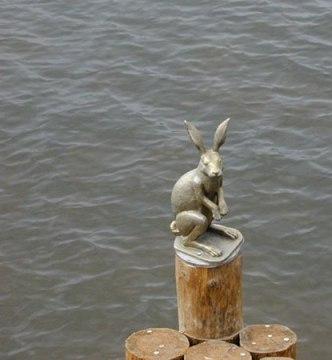 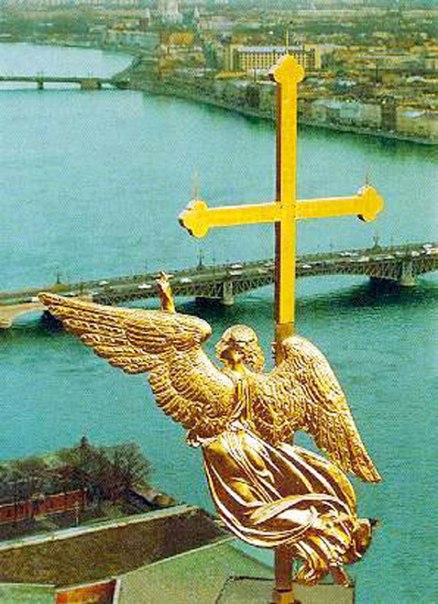 Невский проспект
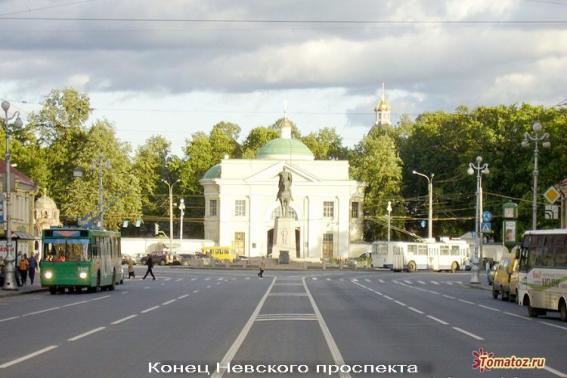 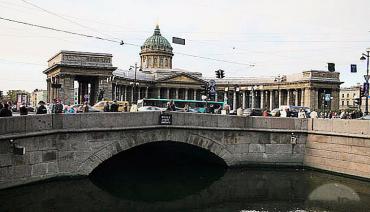 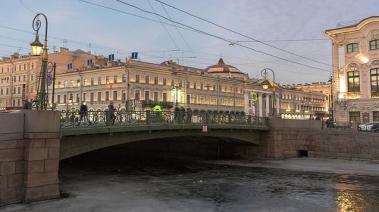 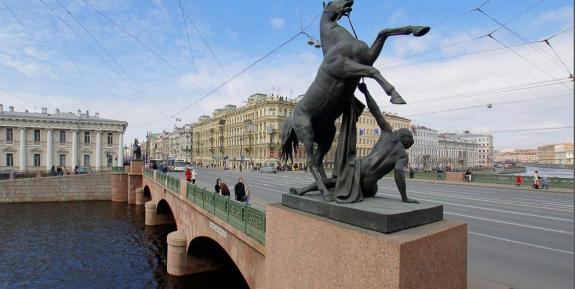 Достопримечательности Невского проспекта
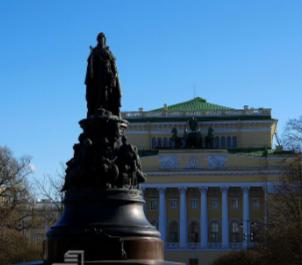 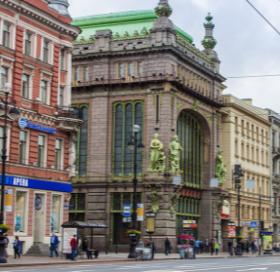 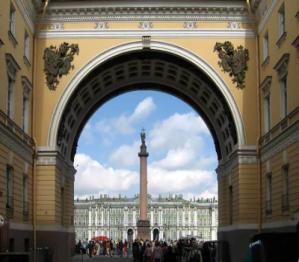 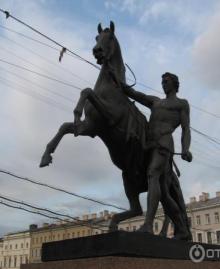 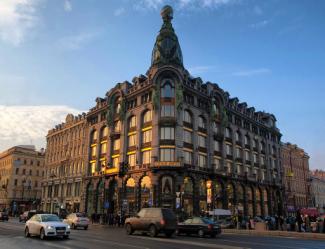 Адмиралтейство
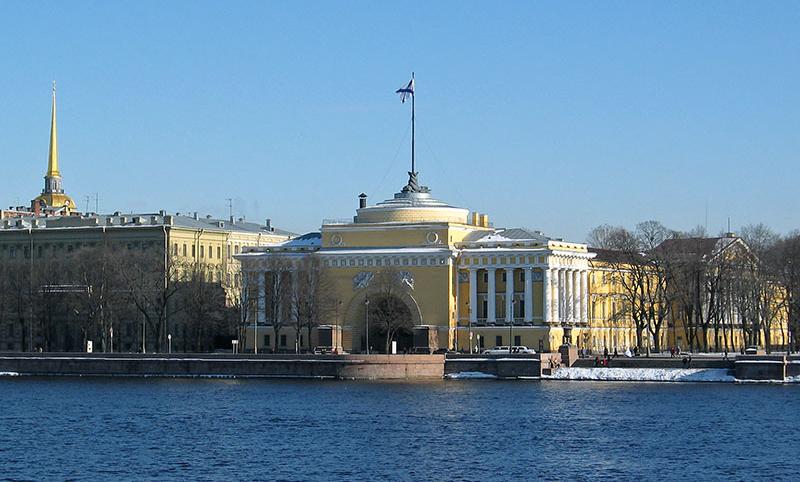 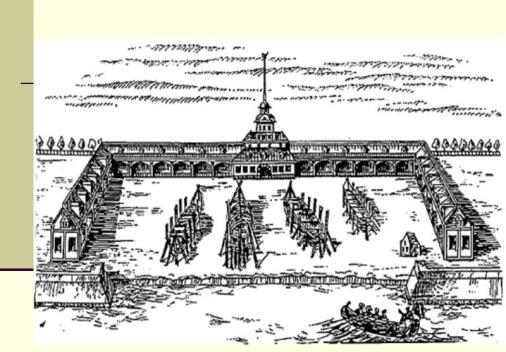 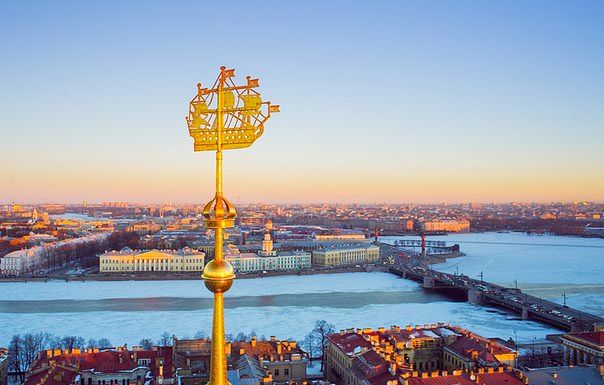 Дворцовая площадь
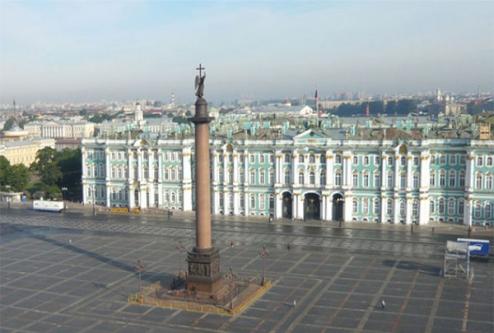 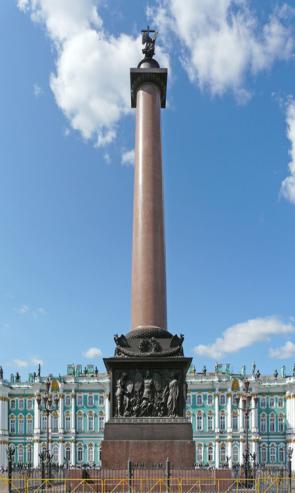 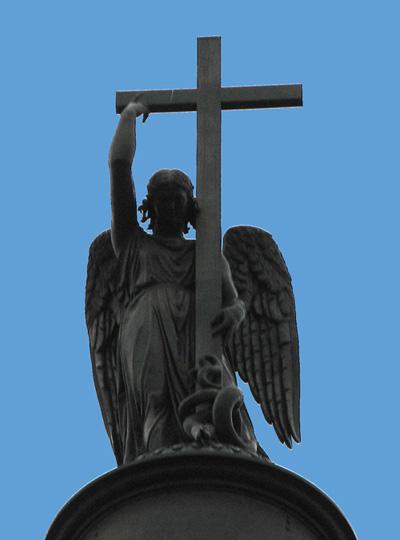 Летний сад
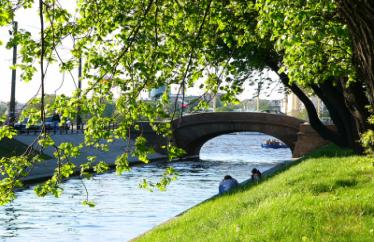 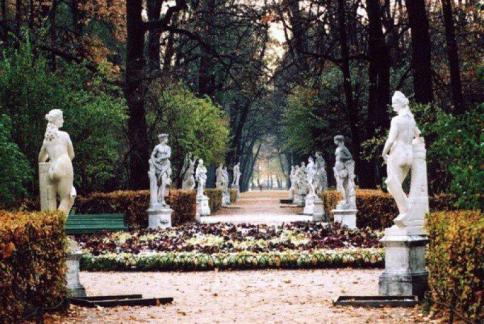 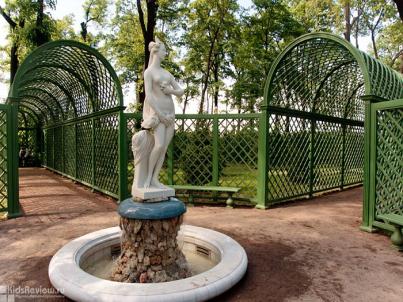 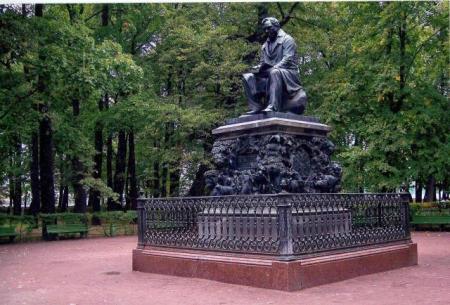 Мы – петербуржцы!
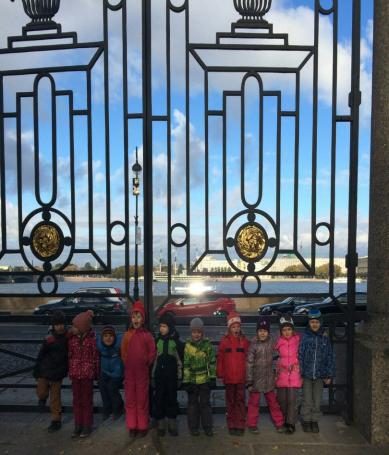 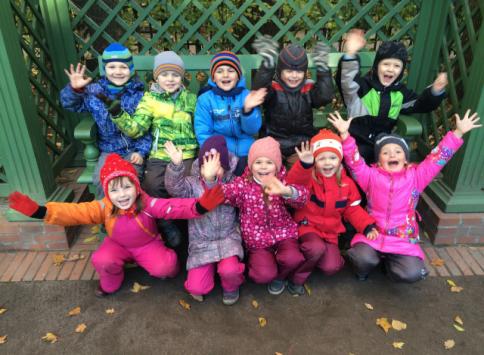 Флаг и герб Санкт-Петербурга
Символы города
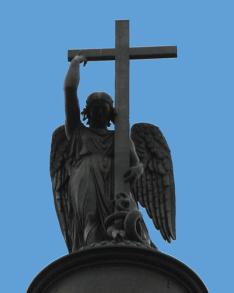 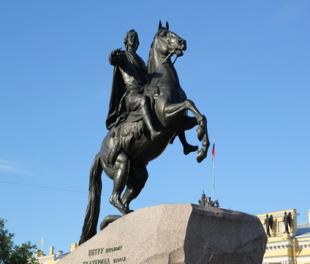 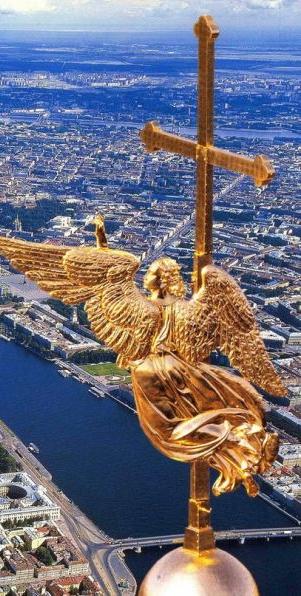 Конец